MÔN: TOÁN
NHÂN VỚI SỐ CÓ HAI CHỮ SỐ
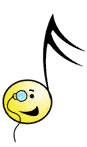 HÁT
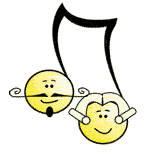 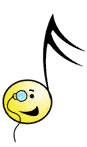 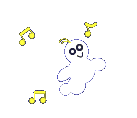 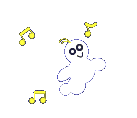 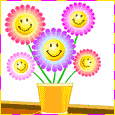 KIỂM TRA BÀI CŨ
Khi nhân một số với một tổng ta làm thế nào ?
Tính: 4 x (3 + 5)
Chúc Mừng Bạn 
Đã Trả Lời Đúng
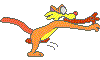 NHÂN VỚI SỐ CÓ HAI CHỮ SỐ
108
36 x 3 =
720
36 x 20 =
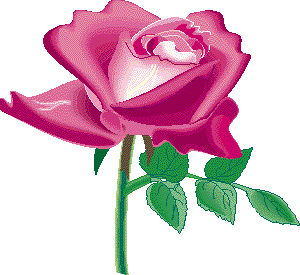 NHÂN VỚI SỐ CÓ HAI CHỮ SỐ
36 x 23 =  ?
a) Ta có thể tính như sau:
36 x 23 =  36 x (20 + 3)
=  36 x 20 + 36 x 3
=  720 + 108
=  828
36
x
23
7
NHÂN VỚI SỐ CÓ HAI CHỮ SỐ
36 x 23 =  ?
b) Thông thường ta đặt tính và tính như sau:
10
8
2
2
8
8
NHÂN VỚI SỐ CÓ HAI CHỮ SỐ
c) Trong cách tính trên:
108 gọi là tích riêng thứ nhất
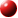 72 gọi là tích riêng thứ hai. Tích riêng thứ hai được viết lùi sang bên trái một cột vì nó là 72 chục, nếu viết đầy đủ thì phải là 720
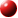 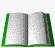 S/69
86
157
x
x
53
24
Chúc Mừng Bạn 
Đã Trả Lời Đúng
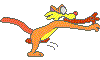 430
314
NHÂN VỚI SỐ CÓ HAI CHỮ SỐ
THỰC HÀNH
B
Bài 1: Đặt tính rồi tính
a) 86 x 53 =
c) 157 x 24 =
4558
3768
258
628
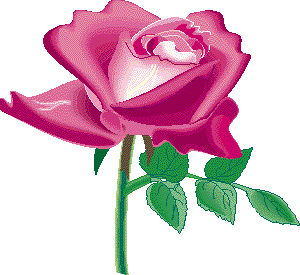 4558
3768
Chúc Mừng Bạn 
Đã Trả Lời Đúng
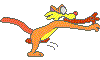 NHÂN VỚI SỐ CÓ HAI CHỮ SỐ
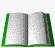 THỰC HÀNH
S/69
Bài 2: Tính giá trị của biểu thức 45 x a với a bằng 13; 26; 39.
- Nếu a = 13 thì 45 x a = 45 x 13 = 585
- Nếu a = 26 thì 45 x a = 45 x 26 = 1170
- Nếu a = 39 thì 45 x a = 45 x 39 = 1755
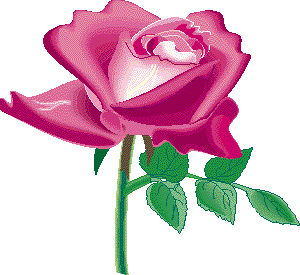 NHÂN VỚI SỐ CÓ HAI CHỮ SỐ
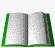 THỰC HÀNH
S/69
Bài 3: Bài toán
Tóm tắt
1 quyển vở : 48 trang
25 quyển vở :  ? trang
Chúc Mừng Bạn 
Đã Trả Lời Đúng
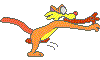 NHÂN VỚI SỐ CÓ HAI CHỮ SỐ
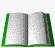 THỰC HÀNH
S/69
Bài 3: Bài toán
Bài giải
Số trang của 25 quyển vở là:
48 x 25 = 1200 (trang)
Đáp số: 1200 trang
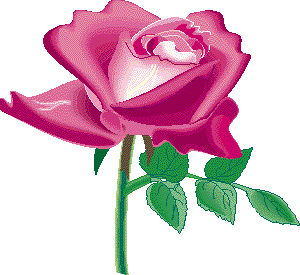 KỲ SAU
Luyện tập
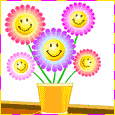